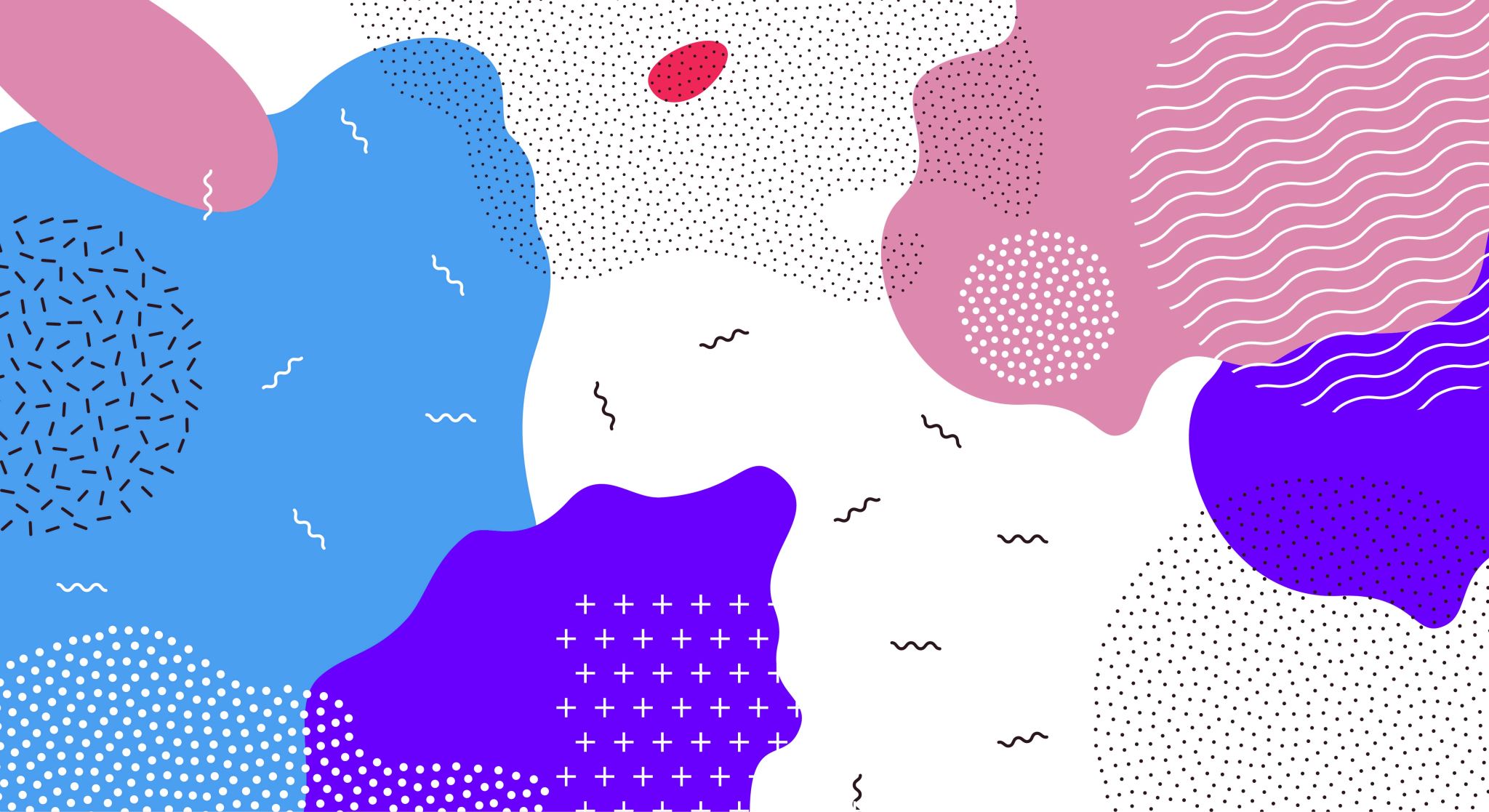 IN1000Gruppe 3Uke 8
trierag@ifi.uio.no
Mattermost: trierag
Dagensagenda
Oblig 7

None

Referanser

Datastruktur og kontrollflyt
Oblig 7
Obligatorisk for å få tatt eksamen
Kan få utsettelse
https://www.uio.no/studier/eksamen/obligatoriske-aktiviteter/mn-ifi-obliger-retningslinjer.html
Blir gitt ett nytt forsøk
Kun dersom det ikke er for store mangler


Husk kommentar øverst i filen som forklarer hva hele programmet gjør
Kommenter underveis!
Helst kommenter over eller ved siden av linjene du referer til
Les oppgavene nøye
Er de ute etter funksjoner eller prosedyrer?
None
Brukes til å representere fraværet av en verdi

Hvis man har en variabel som refererer til et objekt og ønsker at det ikke skal ha verdi så kan man sette variablene til «None»
None
Et eksempel på hvor None er brukt 

(dette er en del av et større program som skal programmeres senere, her har man en liste av student-objekter og ønsker å se om man finner studenten med det oppgitte navnet)

def finn_stud(self, navn):
	student = None
	for s in self._studentListe:
		if str(s) == navn:
			student = s	
	return student

Denne metoden vil enten returnere et objekt av typen student (dersom den finner riktig student), hvis den ikke finner den så vil den returnere None.
[Speaker Notes: (dette er en del av et større program som skal programmeres senere, her har man en liste av student-objekter og ønsker å se om man finner studenten med det oppgitte navnet)]
None
def finn_stud(self, navn):
	for s in self._studentliste:
		if str(s) == navn:
			return s
def finn_stud(self, navn):
	student = None
	for s in self._studentListe:
		if str(s) == navn:
			student = s	
	return student




Hva er forskjellen mellom de to kodesnuttene?
 
None er også default verdien som returneres fra enhver metode, med mindre noe annet er definert.
Med andre ord: lager vi en metode uten returverdi, så ser det ut som om den ikke returnerer noe, men i virkeligheten returnerer den «None».
None
Fra der metoden er kalt på kan vi skrive:

student = finn_stud(navn)

if student is None:
	print(«Fant ikke studenten»)
else:
	# gjøre andre ting, f.eks. kalle på metoder fra student-objektet
	# print(«Fant student!»)



Forsøker vi å gjøre f.eks. student.skriv_info() og student er None vil programmet kræsje.
Self
Self brukes til å referere til seg selv, altså «denne» instansen av.

Eksempel

class Dyr:
	def __init__(self, art, kjonn, vekt):
		self._art = art
		self._kjonn = kjonn
		self._vekt = vekt

	def lagt_paa_seg(self, kilo):
		self._vekt += kilo

def hovedprogram():
	hund = Dyr(«hund», «hann», 10.2)
	hund.lagt_paa_seg(0.3)	
	
	katt = Dyr(«katt», «hunn», 5.7)
	katt.lagt_paa_seg(0.5)
Oppgave 1
Skriv en klasse sirkel. En sirkel har en radius, lag en konstruktør som setter radius.
Lag tre metoder til: 
en som returnerer diameteren til sirkelen
en som returnerer omkretsen til sirkelen
en som returnerer arealet til sirkelen.
Hint: omkrets av en sirkel er diameter * pi, arealet av en sirkel er radius² * pi. Eksponenter skrives som <base>**<eksponent>, f.eks. 28 skrives 2 **8. 
Lag deretter 2 sirkler med ulik radius. 
Skriv ut den ene sirkelens omkrets og areal, og den andre sirkelens diameter.
[Speaker Notes: Bruk metodene deres til å finne disse tingene]
Oppgave 1 - løsningsforslag
# import math (kun hvis man vil bruke math.pi)
class Sirkel:
def __init__(self, radius) :
      self._radius = radius
def diameter(self) :
      return self._radius*2
def omkrets(self) :
      return self.diameter()* 3.14
    # eller (ikke pensum)
        # return self.diameter()* math.pi
def areal(self) :
      return (self._radius ** 2) * 3.14
I hovedprogrammet:
# from sirkel import Sirkel
sirkel1 = Sirkel(2)
sirkel2 = Sirkel(4.5)
print(“sirkel1, omkrets:”, sirkel1.omrkets(),“areal:”, sirkel1.areal())
print(“sirkel2, diameter:”,sirkel2.diameter())
[Speaker Notes: Bruk metodene deres til å finne disse tingene]
Referanser
Objekter lagres ikke direkte i variabler – variablene inneholder i stedet bare referansen (adressen) til objektet

Minneadressen – innholdet i variabelen – er en objektreferanse (referanse)

Variabler som holder rede på objekter kalles referansevariabler

Referansevariabler kan brukes for å kalle på metoder i objektet
[Speaker Notes: Bruk metodene deres til å finne disse tingene]
Datastruktur og kontrollflyt
: Dyr
Eksempel

	hund = Dyr(«hund», «hann», 10.2)
	katt = Dyr(«katt», «hunn», 5.7)

Referanser er  en måte å få tak i objekter på
«hund» er en referanse til et objekt av typen dyr

Hva skjer om referansen (pilen) endrer seg dersom man
f.eks. skriver
	katt = hund
hund
_art		«hund»

_kjonn		«hann»

_vekt		 10.2
: Dyr
katt
_art		«katt»

_kjonn		«hunn»

_vekt		 5.7
[Speaker Notes: hund er en referansevariabel, den holder egentlig adressen til minnet vi vil aksessere
Det objektet her (lyseblått) er det som ligger i minnet
«hund» er en referanse til et objekt av typen dyr]
Datastruktur og kontrollflyt
: Dyr
Eksempel

	hund = Dyr(«hund», «hann», 10.2)
	katt = Dyr(«katt», «hunn», 5.7)

Referanser er  en måte å få tak i objekter på
«hund» er en referanse til et objekt av typen dyr

Hva skjer om referansen (pilen) endrer seg dersom man
f.eks. skriver
	katt = hund
hund
_art		«hund»

_kjonn		«hann»

_vekt		 10.2
: Dyr
katt
_art		«katt»

_kjonn		«hunn»

_vekt		 5.7
[Speaker Notes: Hund er en referansevariabel, den holder egentlig adressen til minnet vi vil aksessere
Det objektet her (lyseblått) er det som ligger i minnet
«Hund» er en referanse til et objekt av typen dyr]
Oppgave 2
: Sirkel
sirkel1
Tegn datastruktur tegninger for oppgave 1.

class Sirkel:
def __init__(self, radius) :
      self._radius = radius
def diameter(self) :
      return self._radius*2
def omkrets(self) :
      return self.diameter()* 3.14
def areal(self) :
      return (self._radius ** 2) * 3.14
I hovedprogrammet:
sirkel1 = Sirkel(2)
sirkel2 = Sirkel(4.5)
_radius	                               2
: Sirkel
sirkel2
_radius                              4.5
[Speaker Notes: Bruk metodene deres til å finne disse tingene]
Oppgave 3
Lag en klasse Blomst. En blomst har en art, en høyde, en instansvariabel som sier om blomsten har det bra eller ikke (denne verdien er en boolean), og en verdi som forteller hvor lenge siden blomsten ble vannet sist. Konstruktøren setter alle disse verdiene, når en blomst blir opprettet vil blomsten alltid ha det bra og det vil være 0 dager siden den ble vannet sist. 
En blomst har en metode hentStatus som returnerer verdien som forteller om blomsten har det bra eller ikke.
I tillegg har den metoden skrivUtInfo, som skriver ut en info streng om blomsten
Videre har en blomst en metode nesteDag, som øker antall dager siden den ble vannet med en. Hvis det er mer enn tre dager siden blomsten ble vannet sist vil statusen til blomsten være at den har det dårlig. Hvis statusen til blomsten er  at den har det bra vokser blomsten 1 cm.  
Den siste metoden en blomst har er metoden vann. Hvis det er mindre enn 3 dager siden blomsten ble vannet vil statusen til blomsten bli dårlig (over vanning), ellers vil statusen være bra. 
Skriv denne klassen + lag et testprogram for å teste klassen din
[Speaker Notes: Bruk metodene deres til å finne disse tingene]
Oppgave 3 - Løsningsforslag
class Blomst:
    def __init__(self, art, hoyde):
        self._art = art
        self._hoyde = hoyde
        self._status = True
        self._dagerSidenVanning = 0
    def hentStatus(self):
        return self._status
    def skrivUtInfo(self):
        string = "Art: " + self._art
        string += "\nHoyde: " + str(self._hoyde)
        if self._status:
            string += "\nBlomsten har det: Bra"
        else:
            string += "\nBlomsten har det: Dårlig"
        string += "\nDager siden vanning: " + str(self._dagerSidenVanning)
# Fortsettelse av programmet til venstre
 
def nesteDag(self):
        self._dagerSidenVanning += 1
        if self._dagerSidenVanning > 3:
            self._status = False
        if self._status:
            self._hoyde += 1
    def vann(self):
        if self._dagerSidenVanning < 3:
            self._status = False
        else:
            self._status = True
        self._dagerSidenVanning = 0
[Speaker Notes: Bruk metodene deres til å finne disse tingene]
Minnegaten
Lag husene og referansene med kode slik de eksisterer i denne pdf’en.

Pdf’en er tilgjengelig på gruppe 2 på semestersiden.
Etterpå går vi gjennom presentasjonen i plenum.
[Speaker Notes: Bruk metodene deres til å finne disse tingene]